COMMENT CHOISIR ET GERER LES PHASES FINALES SUR UNE COURSE REGIONALE OU NATIONALE ?

3 diapositives explicatives

Valables pour toutes les courses slalom mais c’est un rappel pour les courses régionales notamment !
COMMENT CHOISIR ET GERER LES PHASES FINALES SUR UNE COURSE REGIONALE OU NATIONALE ?
La CNA vous laisse le choix pour les régionaux et N3 mais vous invite à utiliser l’ordre inverse des résultats de la qualification pour dynamiser les courses et mettre en valeur le format qualifications / finales.
COMMENT GERER LES PHASES FINALES SUR UNE COURSE REGIONALE OU NATIONALE ?
SI VOUS FAITE LE CHOIX DU FORMAT AVEC L’ORDRE INVERSE DES RESULTATS DE LA QUALIFICATIONS :
Cet outil permet de faire le programme prévisionnel des finales A et B.
Il est à faire dès la veille ou le matin avant le départ des qualifications.
Les horaires sont prévisionnels car ils seront confirmés par le nombre réels de départs donnés en qualification.
Ce programme permet de gagner en lisibilité pour les athlètes, entraîneurs, organisateurs sur le déroulé des phases finales.
Si un trait est tracé au fur et à mesure de l'affichage des résultats des qualifications pour séparer finale A et B, les athlètes peuvent très rapidement programmer avec une précision relative leur manche de finale => en attendant la liste officielle de départ qui arrivera à la clôture des qualifications.

DANS TOUS LES CAS IL FAUT BIEN MAITRISER LA MANIPULATION A FAIRE SUR FFCANOE ENTRE QUALIFICATION ET FINALE POUR EDITER LES LISTES DE DEPART OFFICIELLES ET PREVOIR LA RE-IMPRESSION (voir la procédure sur le wiki FFCANOE).
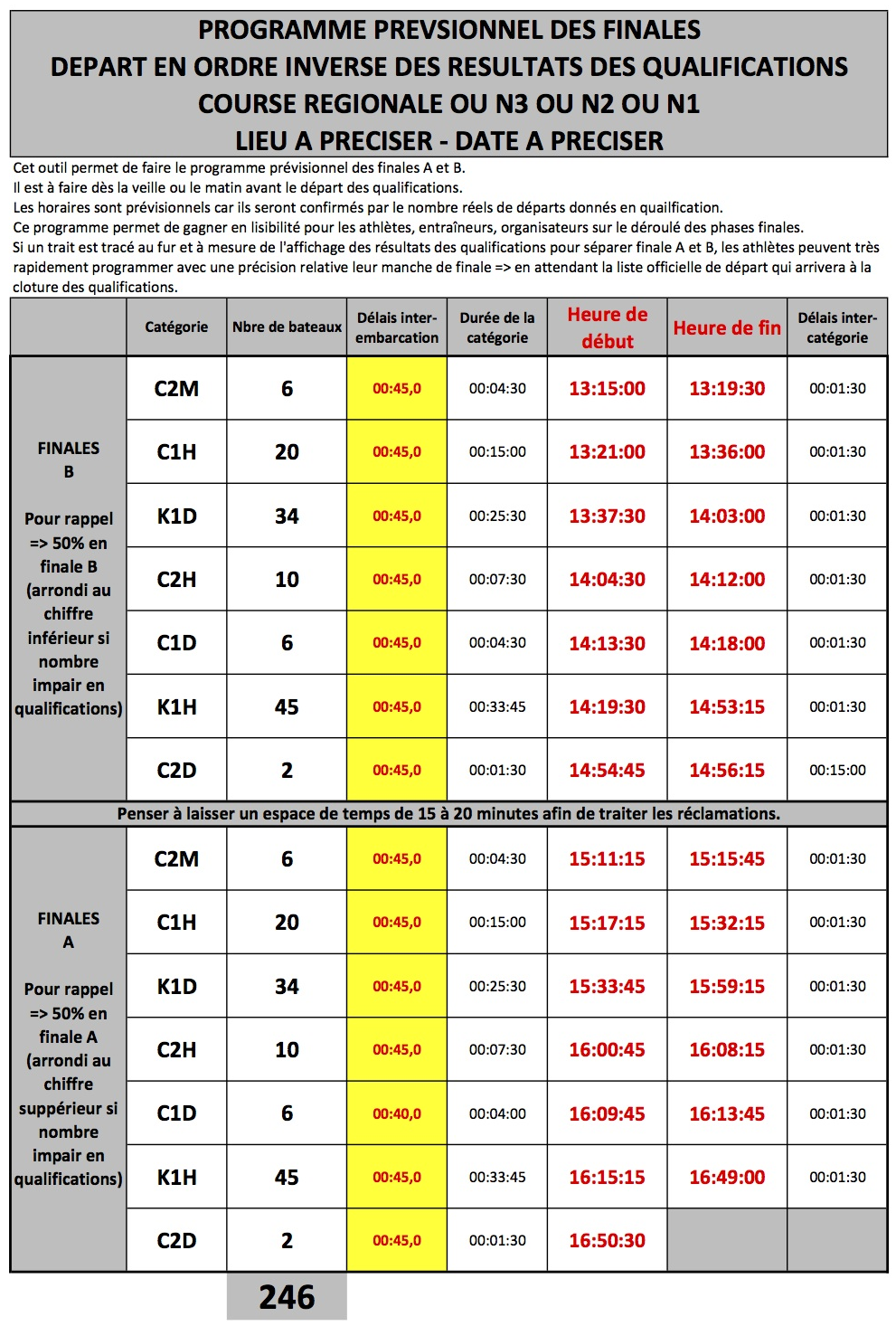